LEERSTOEL AANSPRAKELIJKHEIDS- EN VERZEKERINGSRECHT 

www.allic.be

Antwerp Liability Law and Insurance Chair
RESEARCH

Independent, critical research of high quality in the field of Liability Law and Insurance Law: PhD’s, publications and opinions.


		POSTGRADUATE TRAININGPostgraduate training in Liability Law and Insurance Law starting from October 2017.

		PROVISION OF SERVICES
Conferences and seminars and an academic platform for discussions on Liability Law and Insurance Law.
PhD RESEARCH
Glenn Heirman

The insurance contract: contractual freedom and transparency
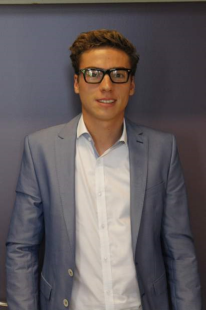 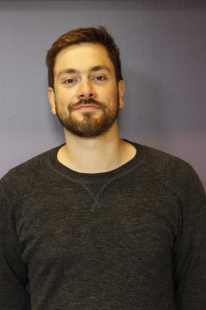 CHRISTOPHE DE RIDDER

The general standard of care
PhD RESEARCH
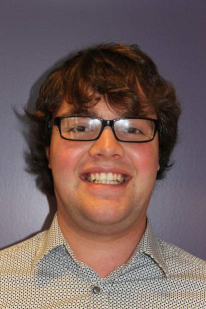 Dimitri Verhoeven

Product safety and product recall: the relationship with product liability in the EU
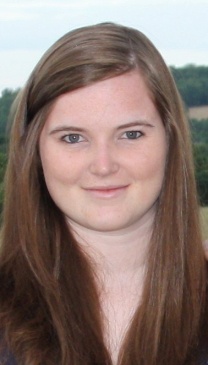 Charlotte Henskens

Liability insurances: between protection and prevention
PhD RESEARCH
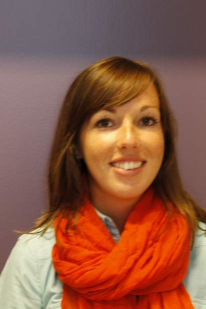 Steffi Illegems

Financial supervision in the insurance sector. The influence on the statute and the liability of insurance companies and insurance intermediaries
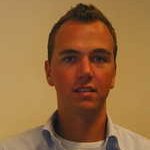 Nick Portugaels

The statute and role of settlement agreements in insurance disputes
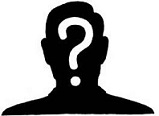 Compensation Funds?
1 October 2016
ALLIC IS GRATEFUL TO:
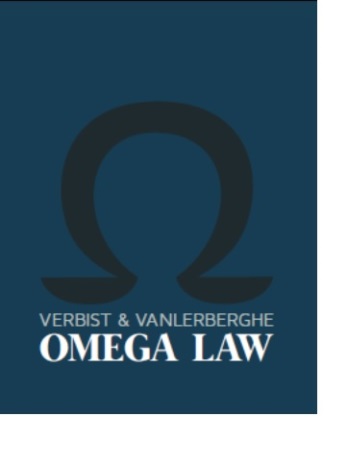 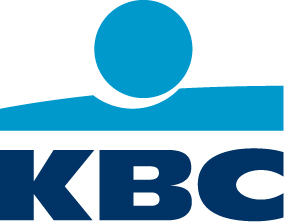 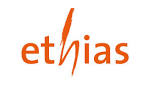 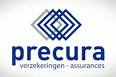 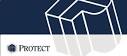 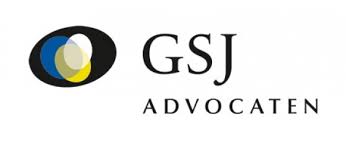 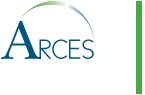 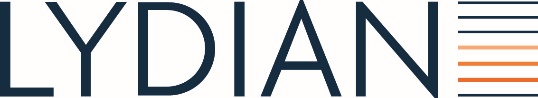 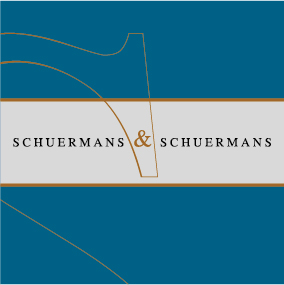 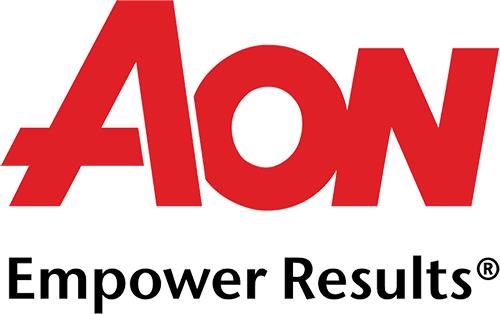 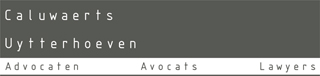 ALLIC Congres 20 oktober 2016
CONFERENCE on COMPENSATION FUNDS 
7th June 2016